AERODYNAMICS
د. محمد  خضير عباس
Chap.3
Fundamentals of Inviscid, Incompressible Flow
OUTLINE
Bernoulli’s equation and its application
Pressure coefficient
Laplace’s equation for irrotational, incompressible flow
Elementary flows
Combination of elementary flows
Bernoulli’s equation and its application
Bernoulli’s equation
Relation between pressure and velocity in an inviscid, incompressible flow.
Equation form along a streamline


If the flow is irrotational,
                             

   throughout the flow
Flow in a duct
Continuity equation for quasi-one-dimensional flow in a duct

For incompressible flow
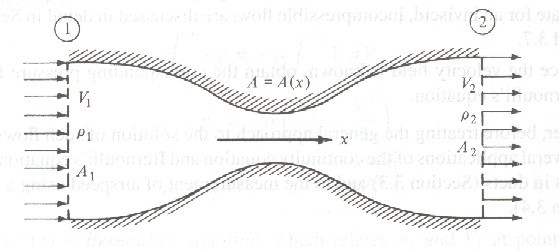 The venturi and low-speed wind tunnel
In aerodynamic application, venturi can be used to measure the velocity of inlet flow V1.
From Bernoulli’s equation:
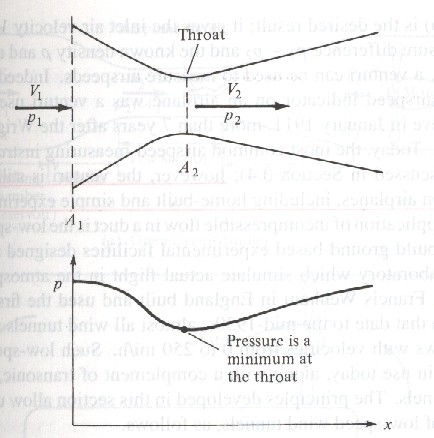 A low-speed wind tunnel is a large venturi where the airflow is driven by a fan.
The test section flow velocity can be derived from Bernoulli’s equation
Pitto tube
Stagnation point: a point in a flow where V = 0. (ex. Point B in the figure.)
Stagnation pressure p0: pressure at a stagnation point, also called total pressure.
To measure the flight velocity of an airplane.
Pressure coefficient
Pressure coefficient is defined as


    where   
For incompressible flow
 Cp can be reduced to be in terms of velocity only.
Laplace’s equation for irrotational, incompressible flow
For incompressible flow

For irrotational flow ( is velocity potential)

Laplace’s equation

The stream function  also satisfies Laplace’s equation.
Solution of Laplace’s equation
Solutions of Laplace’s equation are called harmonic functions.
Superposition principle is applicable since Laplace’s equation is linear.
A complicated flow pattern can be synthesized by adding together a number of elementary flows.
Boundary contions
Infinity boundary conditions




Wall boundary conditions (wall tangency conditions)
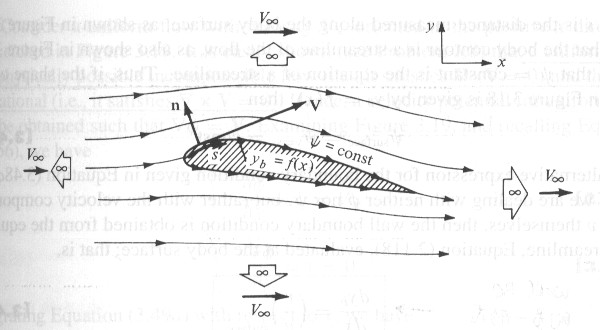 Elementary flows
Uniform flow
A uniform flow is a physically possible incompressible and irrotational flow.
Boundary condition for 




Solution for 
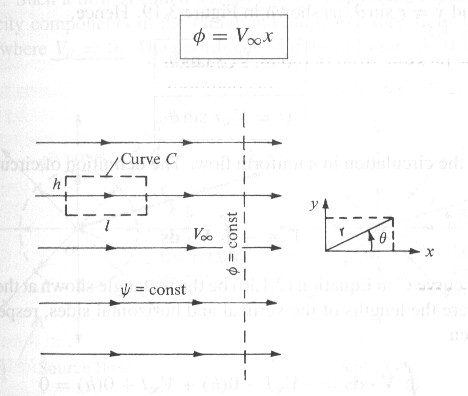 Boundary condition for 




Solution for 
Source flow
Cylindrical coordinate system is applied.
Incompressible at every point except the origin.
Irrotational at every point.
Velocity field


   where  is the source strength, defined as the volume flow rate per unit length.
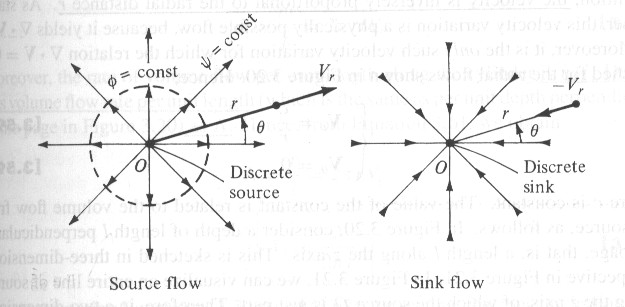  is positive for a source flow, whereas negative for a sink flow.
Solution for  and 
Doublet flow
A pair of source-sink with the same strength, while the distance l between each other tends to zero.
Stream function 


   where =const. is the strength of the doublet.
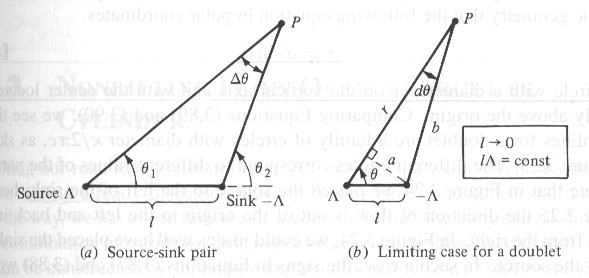 Solution for  and 




The direction of a doublet is designated by an arrow draw form the sink to the source.
Vortex flow
A flow where all the streamlines are concentric circles, and the velocity along any circular streamline is constant.
Incompressible at every point.
Irrotational at every point except the origin.
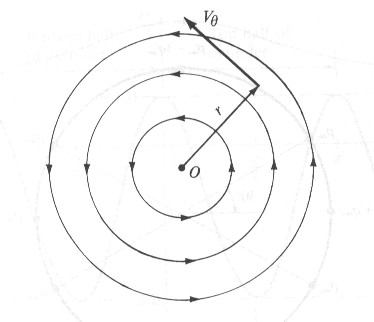 Velocity field


   where  is the circulation.
Solution for  and 
Combination of elementary flows
Superposition of a uniform flow and a source
Stream function 
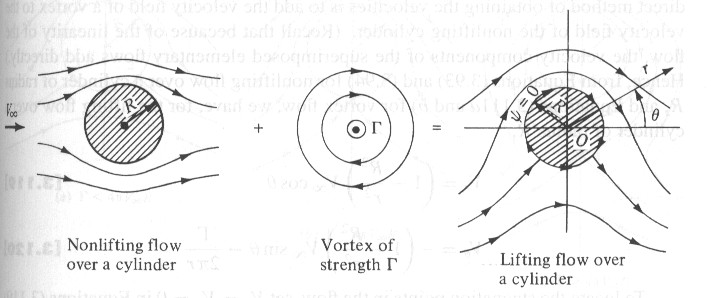 Velocity field



Stagnation point




The streamline goes through the stagnation point is described by =/2, shown as curve ABC .
Streamline ABC separates the fluid coming from the free stream and the fluid emanating from the source.
The entire region inside ABC could be replaced with a solid body of the same shape.
Superposition of a uniform flow and a source-sink pair
Stream function 
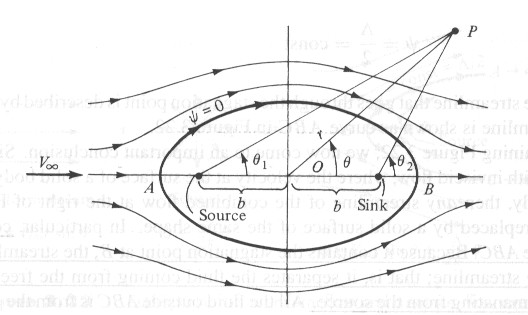 Two stagnation points A and B are found by setting V=0.
The stagnation streamline is given by =0, i.e.


   which is the equation of an oval, called Rankine oval.
The region inside the oval can be replaced by a solid body with the same shape.
Nonlifting flow over a circular cylinder
Superposition of a uniform flow and a doublet
Stream function 
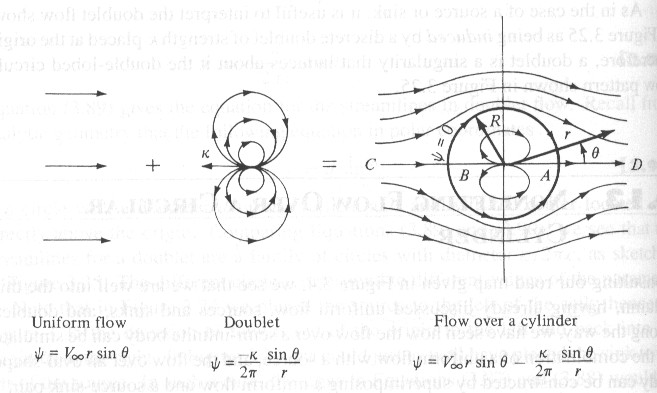 Velocity field




The stagnation streamline is given by =0, i.e.


The stagnation streamline includes the circle described by r=R, and the entire horizontal axis through points A and B.
We can replace the flow inside the circle by a solid body. Consequently, a flow over a circular cylindrical of radius R can be synthesized by this superposition, where


The pressure distribution is symmetric about both axes. As a result, there is no net lift, as well as no net drag which makes no sense in real world.
Define span efficiency factor e



Note that =0 and e=1 for the elliptical lift distribution. Hence, the lift distribution which yields minimum induced drag is the elliptical lift distribution.